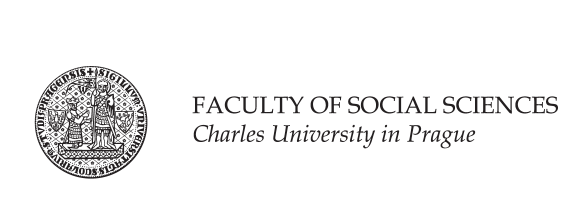 JBB225 Sociálně-psychologické aspekty marketingové komunikacePřednášející:Ing. Mgr. Marek Vranka
9. Skupinové procesy
Skupina
definice:
A group consists of three or more people who interact and are interdependent in the sense that their needs and goals cause them to influence each other.
2 osoby = dyáda / dvojice
ingroup / outgrup, referenční, aspirační skupina
členství v příliš velkých skupinách je prožíváno odlišně
2
Skupiny
normy
pravidla, které musí členové dodržovat
role
sdílené očekávání ohledně chování určitých členů
soudržnost
míra, v níž členové mají vzájemně pozitivní vztahy a ochotu podřídit vlastní zájmy udržení skupiny
3
Význam členství ve skupinách
na tělesné úrovni – vyloučení  ze skupiny je pociťováno jako fyzický  chladné a bolestivé
lze zmírnit ibuprofenem (DeWall et al., 2010)
4
[Speaker Notes: http://journals.sagepub.com/doi/abs/10.1177/0956797610374741]
Skupinová komunikace
groupthink

prediktory
silný vůdce
homogenita
izolovanost

nepotvrzený prediktor – vysoká soudržnost skupiny
5
Problémy
nesdílení unikátních informací
posuzování kandidáta, jež má 4 negativní vlastnosti – znají je všichni
každý z 4-členné skupiny zná 2 (různé) pozitivní – tj. celkem jich je 8
i když pozitivních > negativních, více pozornosti je věnováno společným informacím, vzniká dojem, že pozitivních < negativních
6
Úloha
Méně zkušený hráč stojí v úvodním kole šachového turnaje proti mnohem zkušenějšímu favoritovi.
Méně zkušený hráč se musí rozhodnout, zda se pokusí o klamlivý riskantní tah, jenž v případě úspěchu povede k rychlému vítězství, v případě neúspěchu však povede téměř s jistotou k prohře.
Při jaké nejmenší šanci na úspěch byste ještě doporučili tah udělat?
7
Úloha
Při jaké nejmenší šanci na úspěch byste ještě doporučili tah udělat? 

šance na úspěch:
1 z 10 
3 z 10
5 z 10
7 z 10
9 z 10
v žádném případě bych nedoporučil/a
8
Názorová polarizace
dospěje skupina k extrémnějším rozhodnutím?
úvaha 1 – ne, protože sdílení informací vede k regresi k průměru
úvaha 2 – ano, protože rozhodování se stane méně osobní (menší vliv emoce strachu – větší ochota podstupovat riziko)
úvaha 3 - ???
9
Posun k riziku
Wallach, Kogan, & Bem, 1962
série úkolů jako byla ta šachovým turnajem
demonstrován posun k riziku – individuálně v průměru vyžadovali aspoň 30% šanci na úspěch, po skupinové diskusi se snížila k 10%
10
Názorová polarizace
záleží na převládajícím názoru na začátku diskuse
tedy když individuálně lidé volí spíš riskantní volby, po skupinové diskusi se rozhodnou pro ještě rizikovější
když jsou ale spíše konzervativní, bude skupinové rozhodnutí extrémnější v tomto směru
11
Názorová polarizace
proč k ní tedy dochází?
regrese k průměru ani vliv emocí fenomén nevysvětlují, naopak
hypotéza „přesvědčivých argumentů“
lidé přinášejí do diskuse unikátní argumenty ve prospěch své pozice
hypotéza „sociálního srovnávání“
lidé spíše prezentují argumentu v souladu s celkovou „atmosférou“ ve skupině
12